De Aston School Geography Department
Terminology test
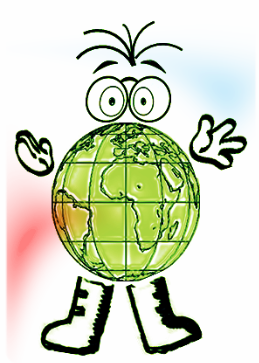 Test your self on each of the geographical terms shown and reveal the answer to see if your correct.
Topic 3 – Weather hazards
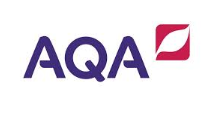 Click to reveal             answer and the next geographical term.
What does this geographical term mean?
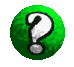 Climate change
Warming or cooling of the planets temperature
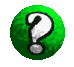 Global warming
Warming of the planets temperature
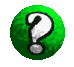 The greenhouse effect
The natural process where gases in the atmosphere trap the suns energy and keep the  Earth at warm and liveable temperature
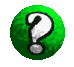 The enhanced greenhouse effect
The release of greenhouse gases through human consumption therefore increasing global temperatures
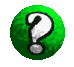 Carbon dioxide
A greenhouse gas released naturally and/or by human consumption (cars, fossil fuels, volcanoes  etc.)
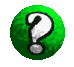 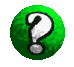 Methane
Fossil fuel
A greenhouse gas released naturally and/or by human consumption (Animals, bogs, rice fields etc.)
Non-renewable sources of energy (coal, oil etc.)
Click to reveal             answer and the next geographical term.
What does this geographical term mean?
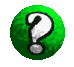 A greenhouse gas released naturally and/or by human consumption (Cars, industry and agriculture)
Nitrous oxides
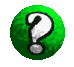 Sea level change
A change in the height of the sea globally or locally
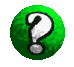 Ice age
A period of cold climate
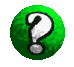 The little Ice Age
A period of time marked by very cold weather conditions and climate from 1550AD to 1850AD.
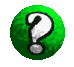 Medieval warm period
A period of time marked by very warm weather conditions and climate from 950AD to 1250AD.
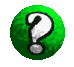 Ice cores
Records and evidence  of temperature changes in past climates
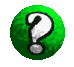 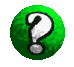 Tree rings
Renewable energy
Records and evidence  of temperature changes in past climates
Energy which can be produced sustainably (Wind, solar etc.)
Click to reveal             answer and the next geographical term.
What does this geographical term mean?
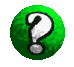 An economic report about global warming and the impacts upon the UK
The Stern report
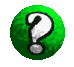 The Kyoto Protocol
The global agreement on the release of greenhouse  gas emission
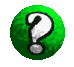 Carbon tax
A tax on CO2 released by vehicles
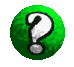 Congestion charge
A daily charge on vehicles entering London’s city centre
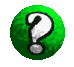 Smart meters
A record of energy use in a home.
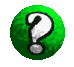 LED lights
Energy efficient lighting
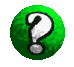 Hybrid cars
An energy efficient car using renewable alternatives and non-renewable fuel.
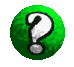 Non-renewable fuel
Fossil fuels (coal, oil etc.)